Mathematics Unit 39: Student Heights
QUESTION 39.1
In a mathematics class one day, the heights of all students were measured.  The average height of boys was 160 cm, and the average height of girls was 150 cm.  Alena was the tallest – her height was 180 cm.  Zdenek was the shortest – his height was 130 cm.

Two students were absent from class that day, but they were in class the next day.  Their heights were measured, and the averages were recalculated.  Amazingly, the average height of the girls and the average height of the boys did not change.

Which of the following conclusions can be drawn from this information?
Circle ‘Yes’ or ‘No’ for each conclusion.
What do we want to find out?
What useful information do we know?
What other mathematical techniques do we need to apply?
What have we learned?
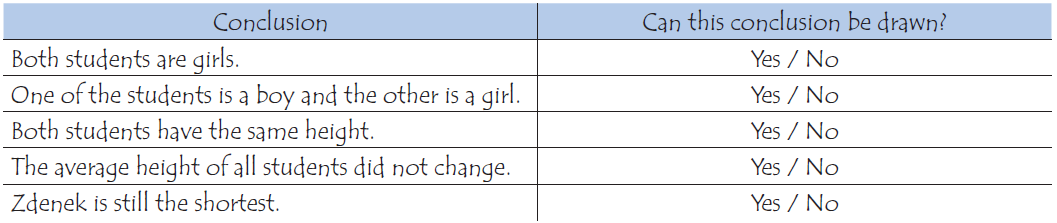 Mathematics Unit 39: Student Heights
QUESTION 39.1
In a mathematics class one day, the heights of all students were measured.  The average height of boys was 160 cm, and the average height of girls was 150 cm.  Alena was the tallest – her height was 180 cm.  Zdenek was the shortest – his height was 130 cm.

Two students were absent from class that day, but they were in class the next day.  Their heights were measured, and the averages were recalculated.  Amazingly, the average height of the girls and the average height of the boys did not change.

Which of the following conclusions can be drawn from this information?
Circle ‘Yes’ or ‘No’ for each conclusion.
What do we want to find out?
What useful information do we know?
What other mathematical techniques do we need to apply?
What have we learned?
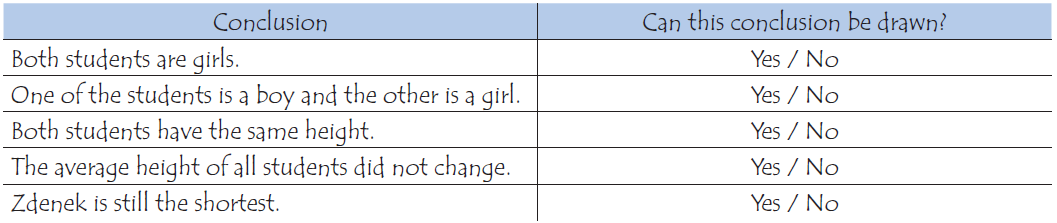 Back to start
Mathematics Unit 39: Student Heights
QUESTION 39.1
In a mathematics class one day, the heights of all students were measured.  The average height of boys was 160 cm, and the average height of girls was 150 cm.  Alena was the tallest – her height was 180 cm.  Zdenek was the shortest – his height was 130 cm.

Two students were absent from class that day, but they were in class the next day.  Their heights were measured, and the averages were recalculated.  Amazingly, the average height of the girls and the average height of the boys did not change.

Which of the following conclusions can be drawn from this information?
Circle ‘Yes’ or ‘No’ for each conclusion.
What do we want to find out?
What useful information do we know?
What other mathematical techniques do we need to apply?
What have we learned?
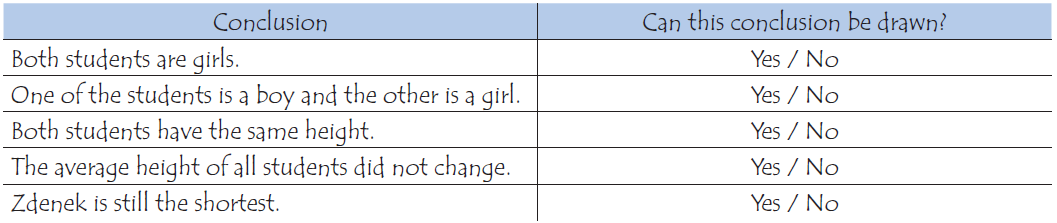 Back to start
Mathematics Unit 39: Student Heights
QUESTION 39.1
In a mathematics class one day, the heights of all students were measured.  The average height of boys was 160 cm, and the average height of girls was 150 cm.  Alena was the tallest – her height was 180 cm.  Zdenek was the shortest – his height was 130 cm.

Two students were absent from class that day, but they were in class the next day.  Their heights were measured, and the averages were recalculated.  Amazingly, the average height of the girls and the average height of the boys did not change.

Which of the following conclusions can be drawn from this information?
Circle ‘Yes’ or ‘No’ for each conclusion.
What do we want to find out?
What useful information do we know?
What other mathematical techniques do we need to apply?
What have we learned?
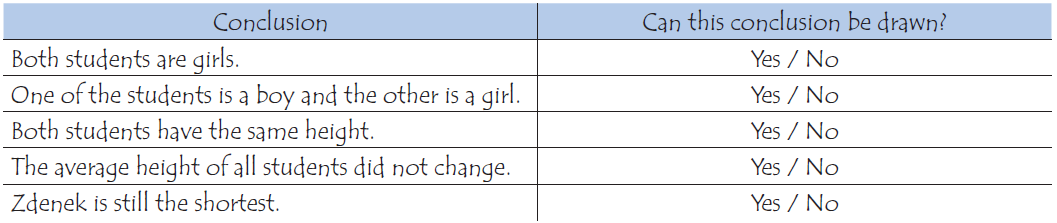 Back to start
Mathematics Unit 39: Student Heights
QUESTION 39.1
In a mathematics class one day, the heights of all students were measured.  The average height of boys was 160 cm, and the average height of girls was 150 cm.  Alena was the tallest – her height was 180 cm.  Zdenek was the shortest – his height was 130 cm.

Two students were absent from class that day, but they were in class the next day.  Their heights were measured, and the averages were recalculated.  Amazingly, the average height of the girls and the average height of the boys did not change.

Which of the following conclusions can be drawn from this information?
Circle ‘Yes’ or ‘No’ for each conclusion.
What do we want to find out?
What useful information do we know?
What other mathematical techniques do we need to apply?
What have we learned?
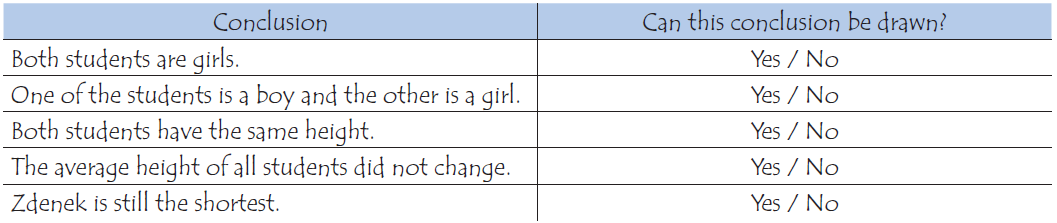 Back to start